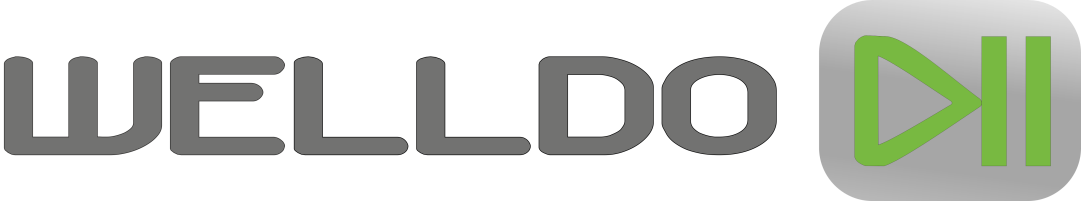 „FOTO“
What are we doing?
Advertisement!
What are we diferent of orther companies?
We are cheap!
We are cheap!
We are young and creative!
We are cheap!
We are young and creative!
We are not scarry about controversion!
Things we have done yet
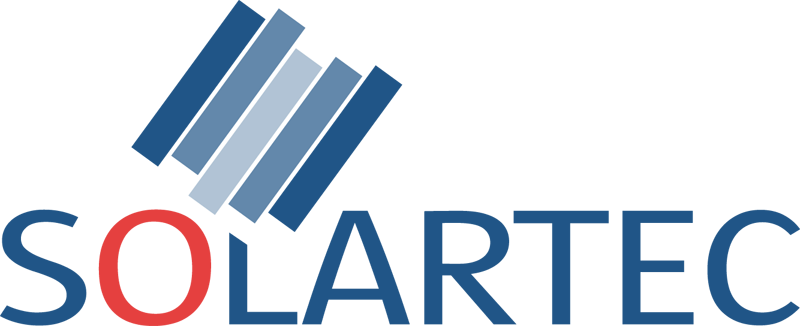 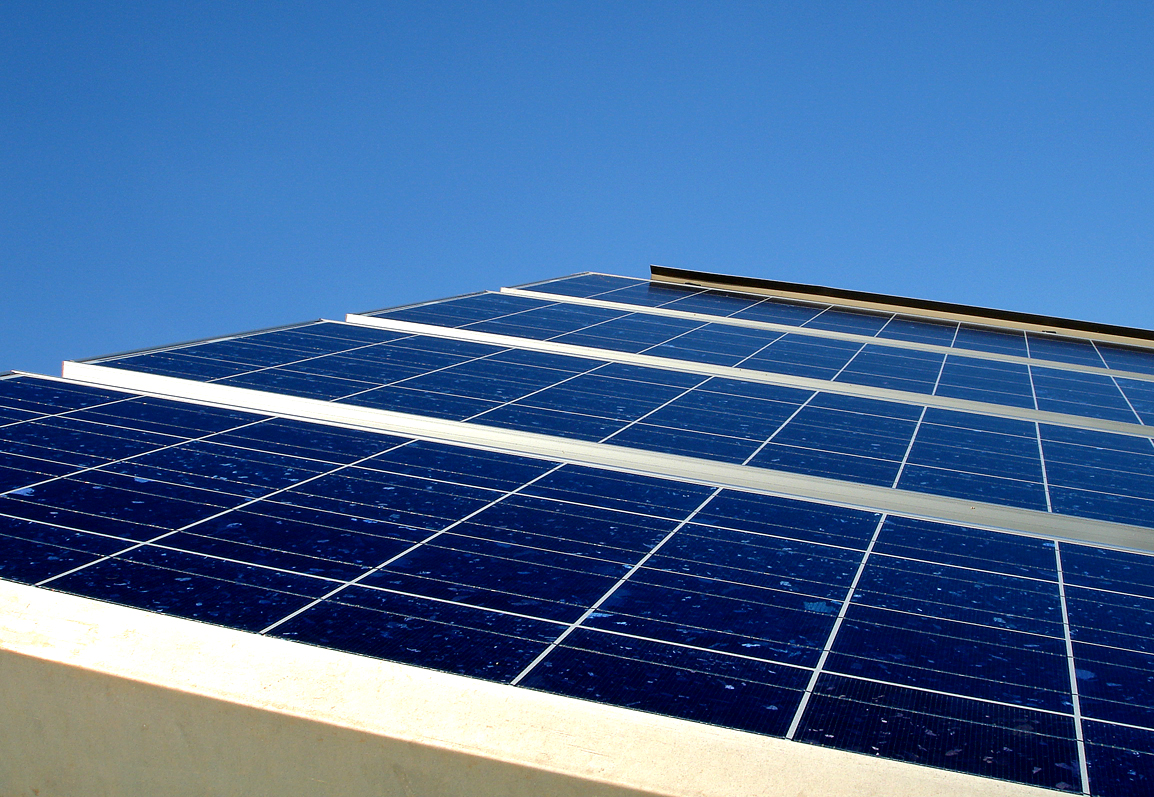 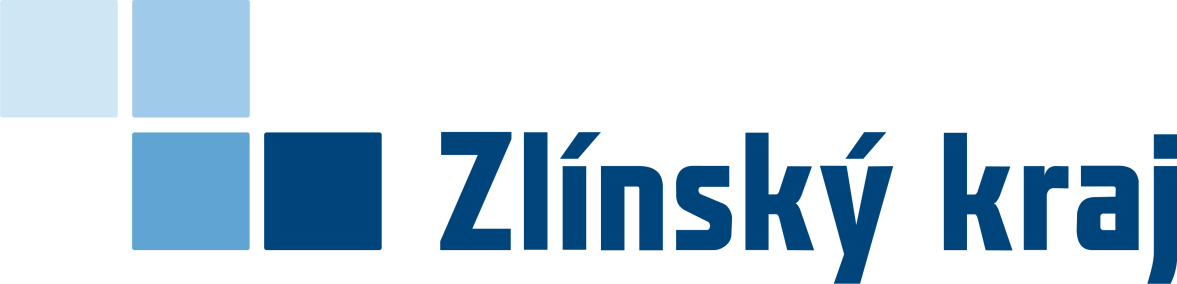 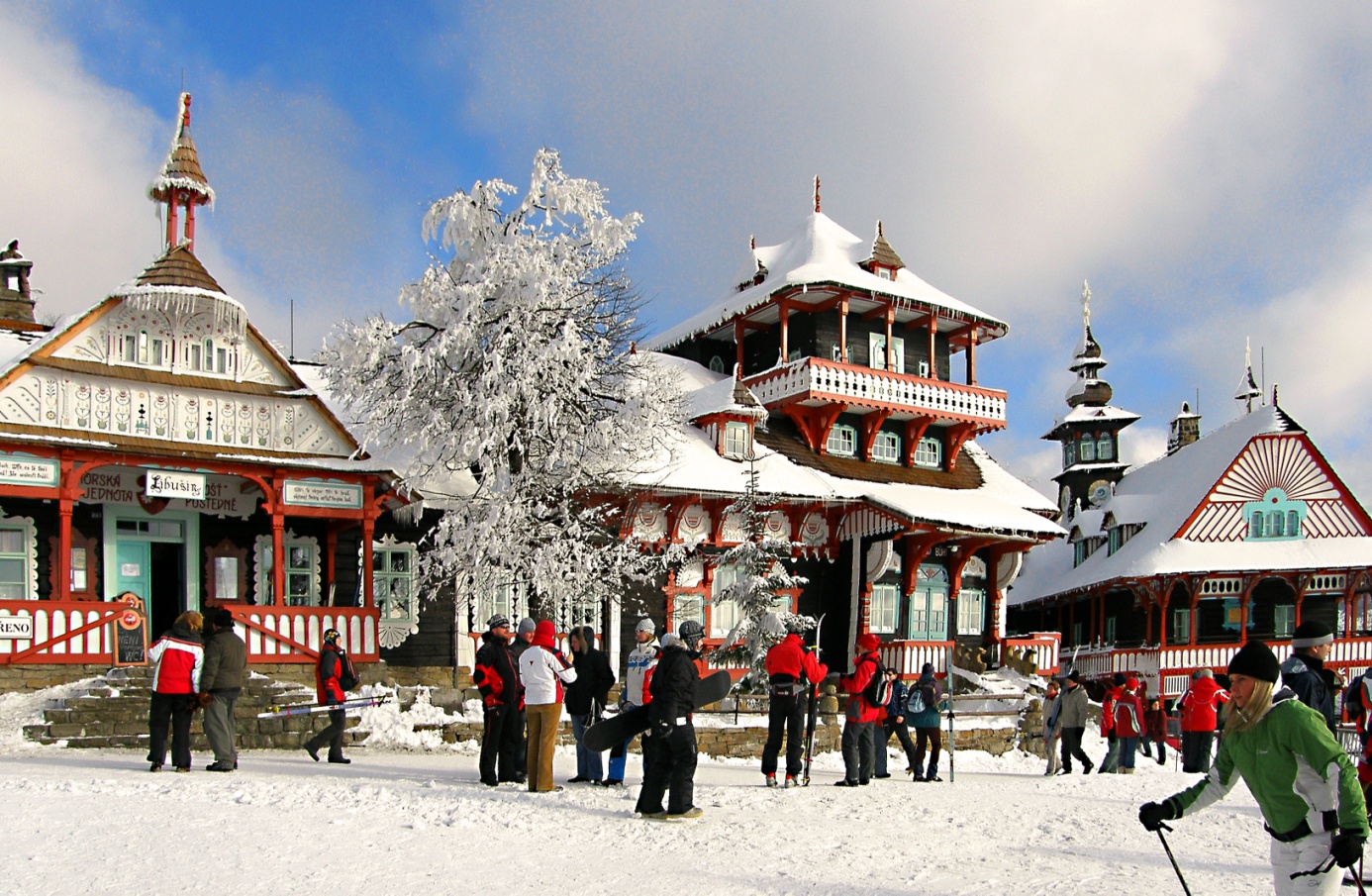 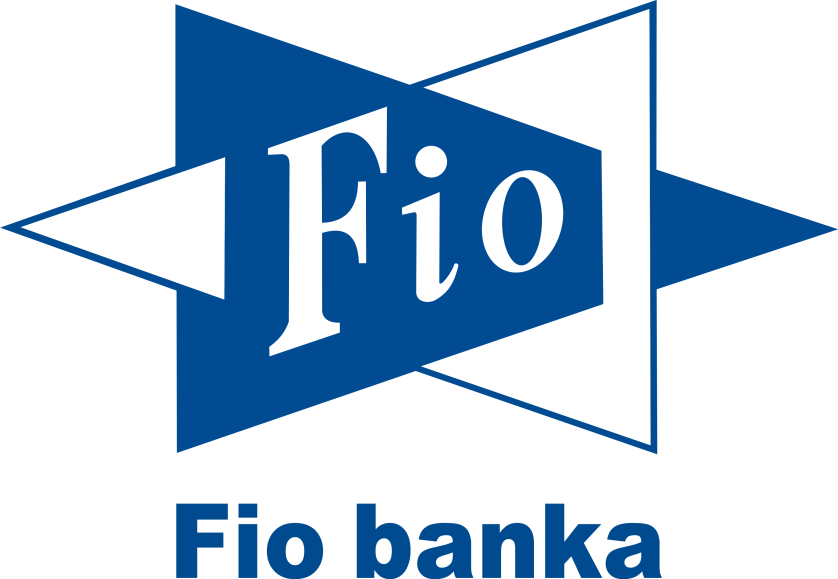 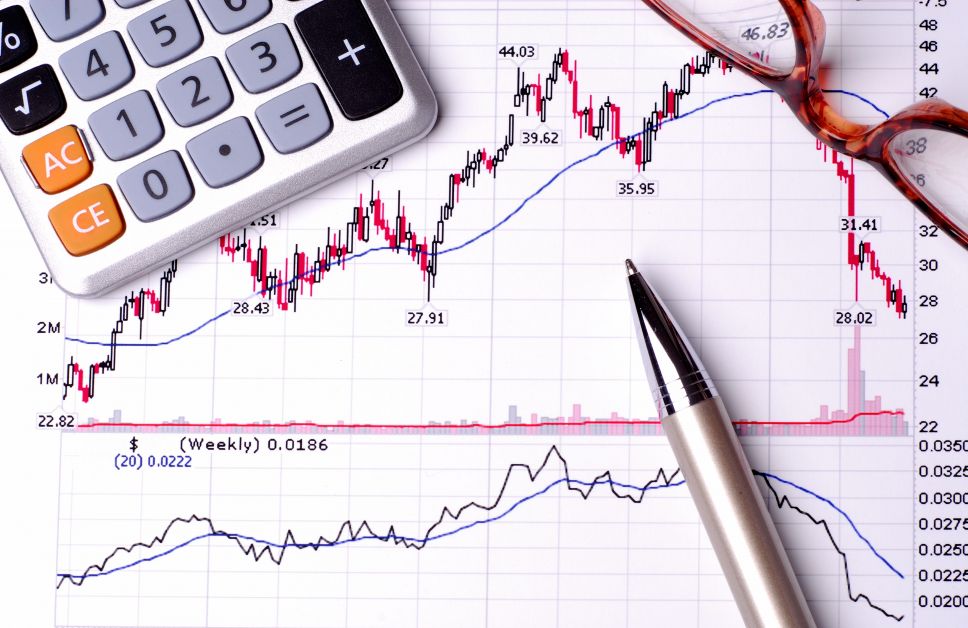 Example!
TAKK!
TACK!
DANKE!
MERCI!
OBRIGADO!